人教精通版三年级下册
Unit4 Do you like candy?
WWW.PPT818.COM
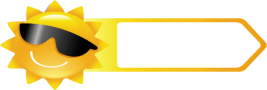 Warm-up
Let’s review
I like … / I don’t like …
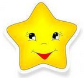 What about you?
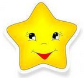 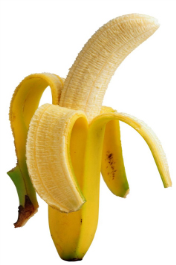 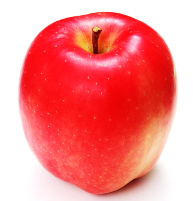 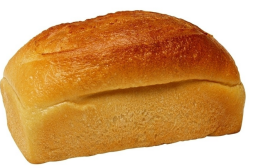 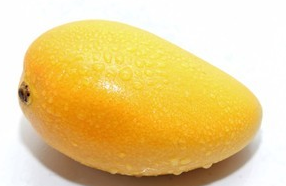 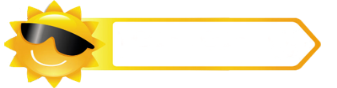 Presentation
Look and say
你能看出下面图形中的字母吗？
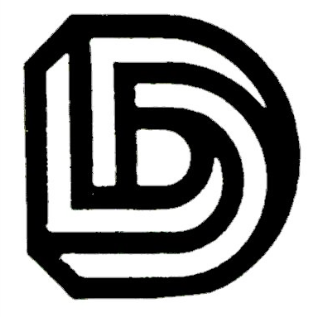 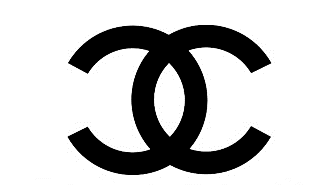 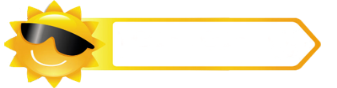 Presentation
Let’s learn
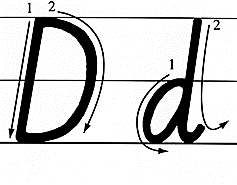 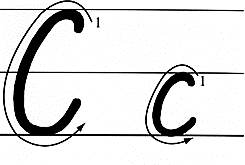 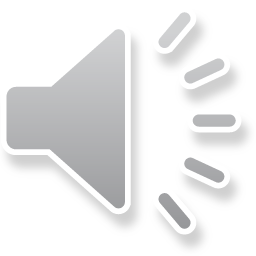 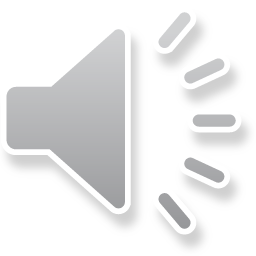 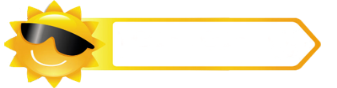 Presentation
Let’s learn
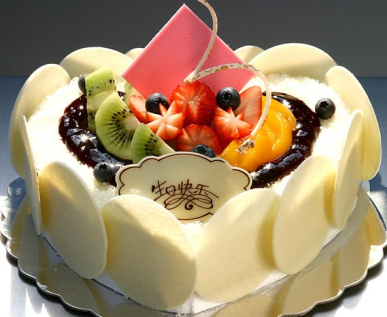 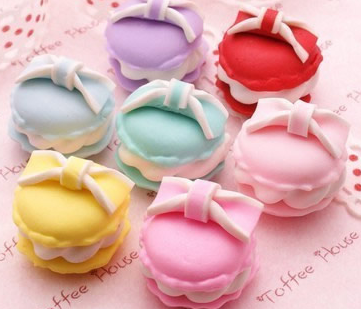 cake
cakes
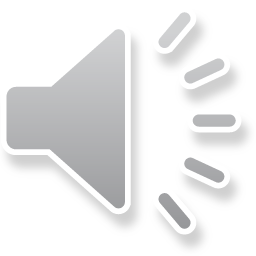 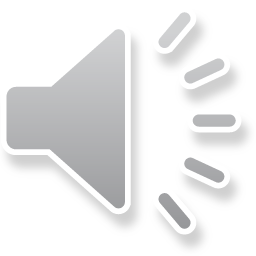 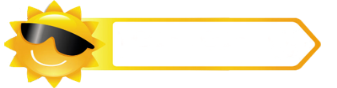 Presentation
Let’s learn
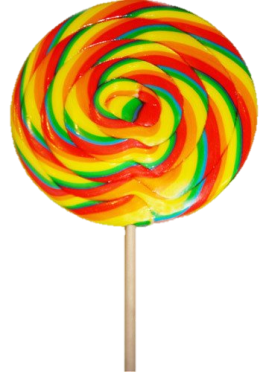 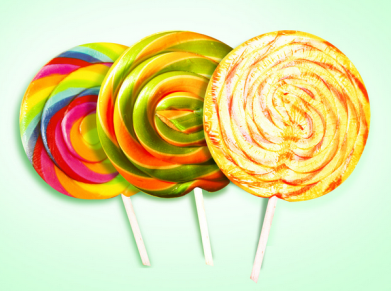 candy
candies
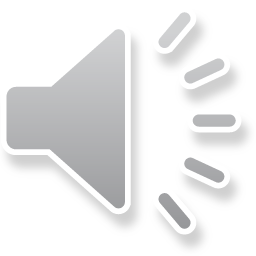 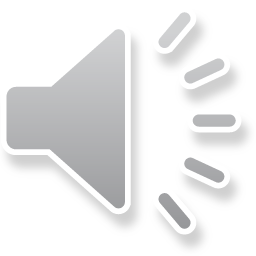 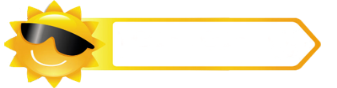 Presentation
Let’s learn
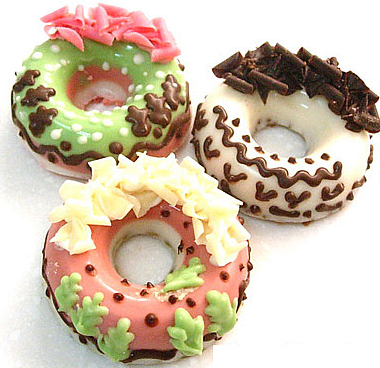 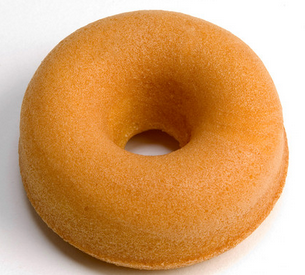 doughnut
doughnuts
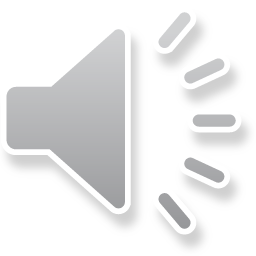 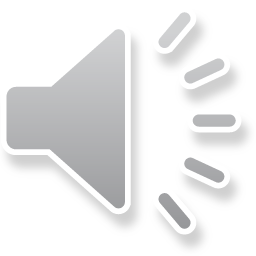 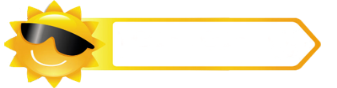 Presentation
Let’s learn
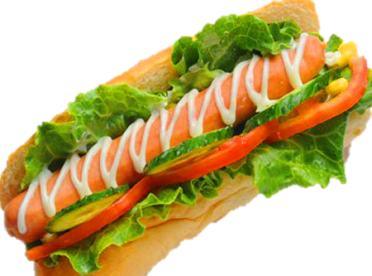 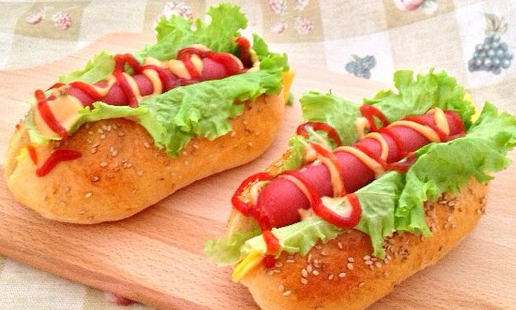 hot dog
hot dogs
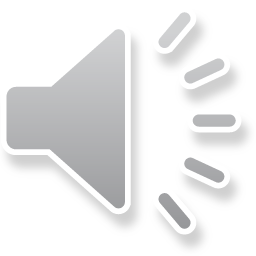 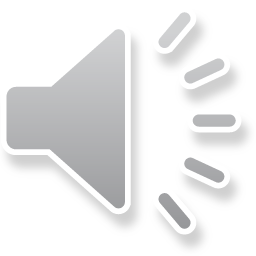 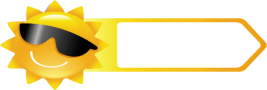 Practice
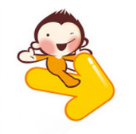 Game1
大小声
cake           candy   doughnut      hot dog
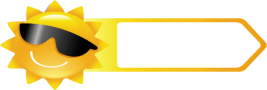 Practice
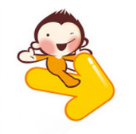 Game2
What’s missing?
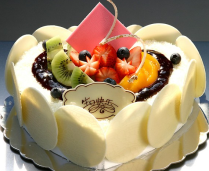 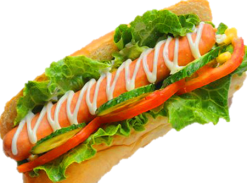 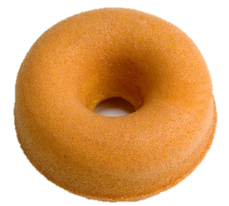 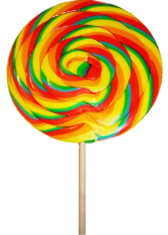 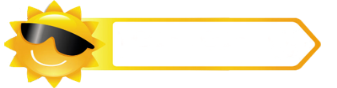 Presentation
Look and say
What are they talking about?
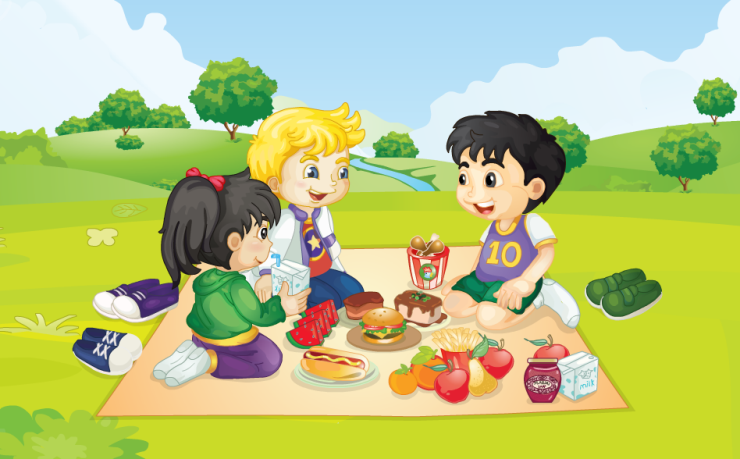 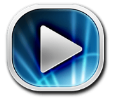 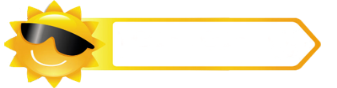 Presentation
Let’s learn
No, thanks. I don’t like cakes. I like hot dogs.
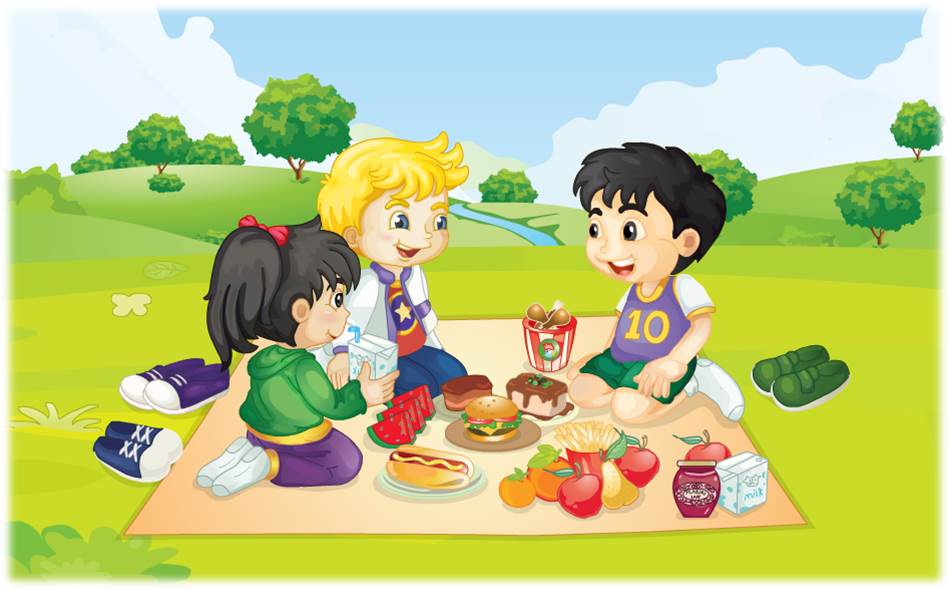 Have a cake, Gao Wei.
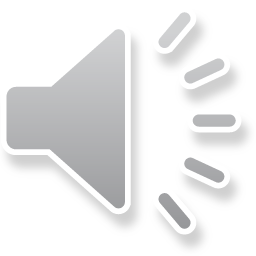 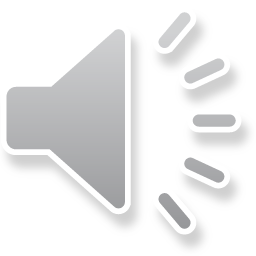 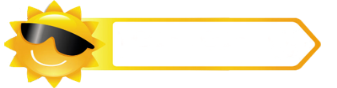 Presentation
Let’s learn
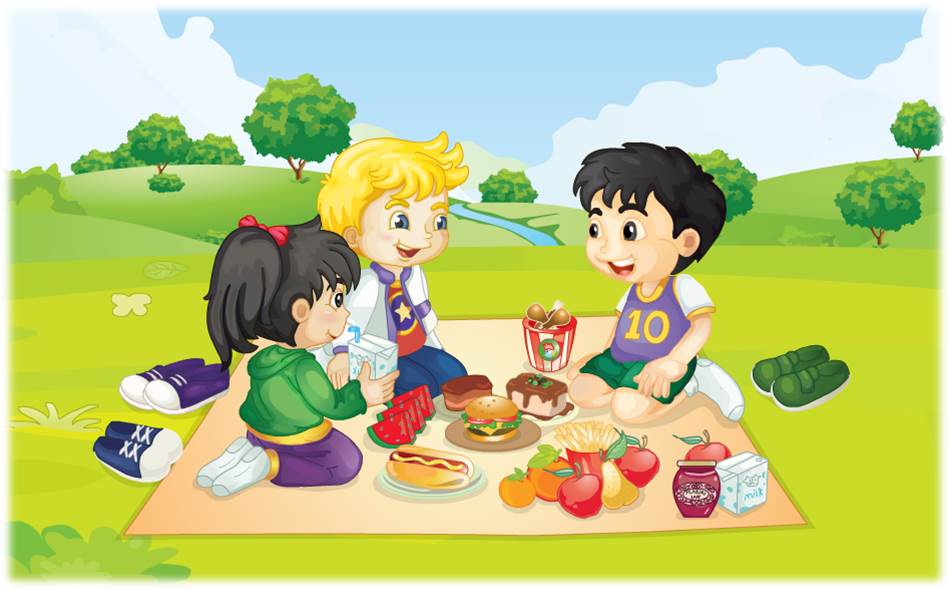 Thanks.
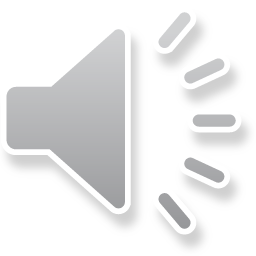 OK. Here you are.
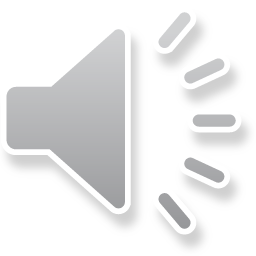 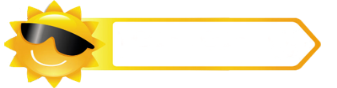 Presentation
Key points
让某人吃点东西可以说：
Have a / some …
把某物给某人可以说：
Here you are.
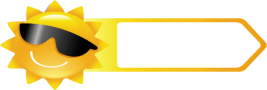 Practice
Role play
三人一组练习Just talk部分对话，随后表演出来吧！
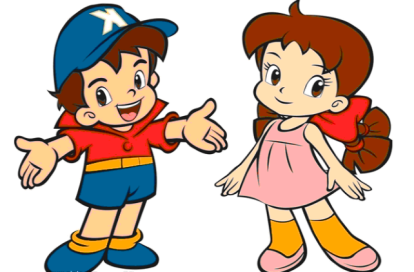 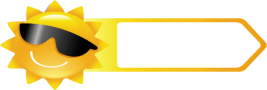 Practice
看图对话
A: Have ____ ________.
B: No, thanks. I don’t like
     ________. I like ____.
A: __________.
B: Thank you.
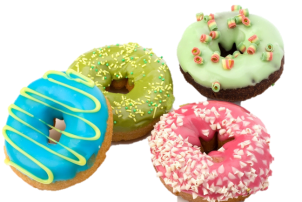 some
doughnuts
doughnuts
cakes
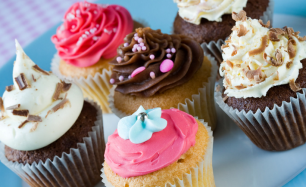 Here you are
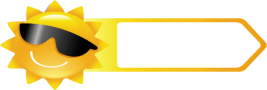 Practice
Let’s chant
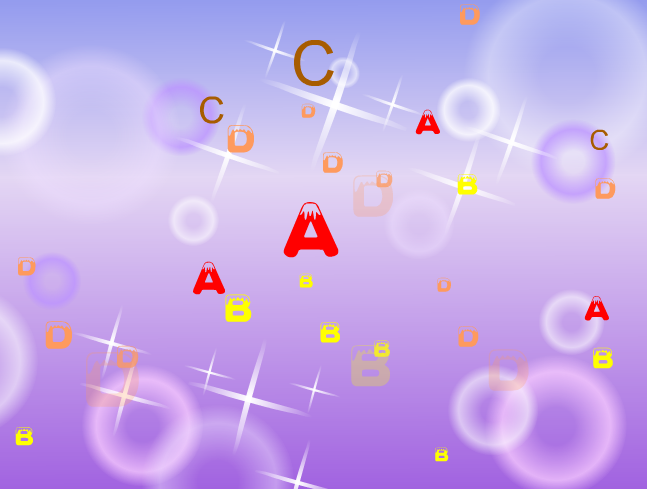 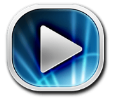 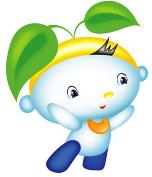 Summary
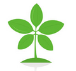 本课学到的重点单词：
cake      candy      doughnut   hot dog
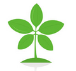 本课学到的重点句型：
—Have a cake, Gao Wei.
—No, thanks.
Homework
1. 跟读课文Just talk部分的录音，注意语音、语调。
2. 熟练背诵并书写字母 Aa 至 Dd。
3. 把学会的食品名称说给爸爸、妈妈或朋友听。
4. 预习本单元Lesson 21的内容。
Close